Biodiversity of Life
Adapt
Or Die!
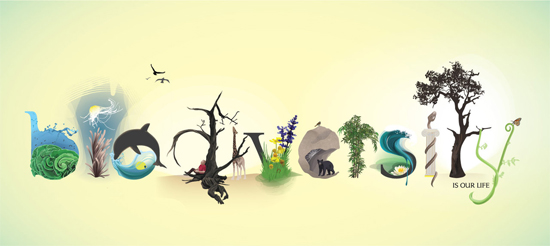 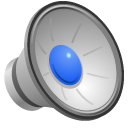 http://www.noupe.com/inspiration/a-showcase-of-artistic-typography.html
Setting up our notebooks:
pg. 34  Table of Contents

pg. 35  Learning Map Title Page

pg. 37  Learning Map “I CAN…” Statements

pg. 39  Circle Diagram
Video #1
Classification of Living Things 	(2:30 min)
What do you re-member 
about living things? (pg. 36)
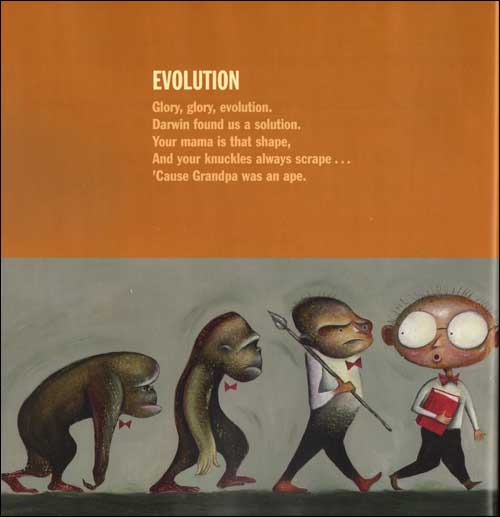 [Speaker Notes: How do you know something is alive?
What do living things do?
What the different “types” of living things?  Groupings?
Names of Groupings?]
Circle and Define (pg. 36-37)
Circle all the Key Words that are familiar to you.

 Define, using your own words, what you think your circled words mean.
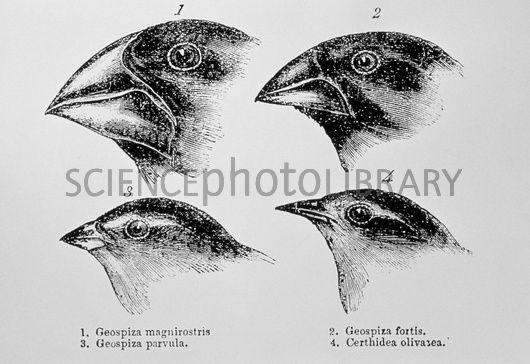 My Questions & Wonders (pg. 35)
What are you most curious to learn about living things?
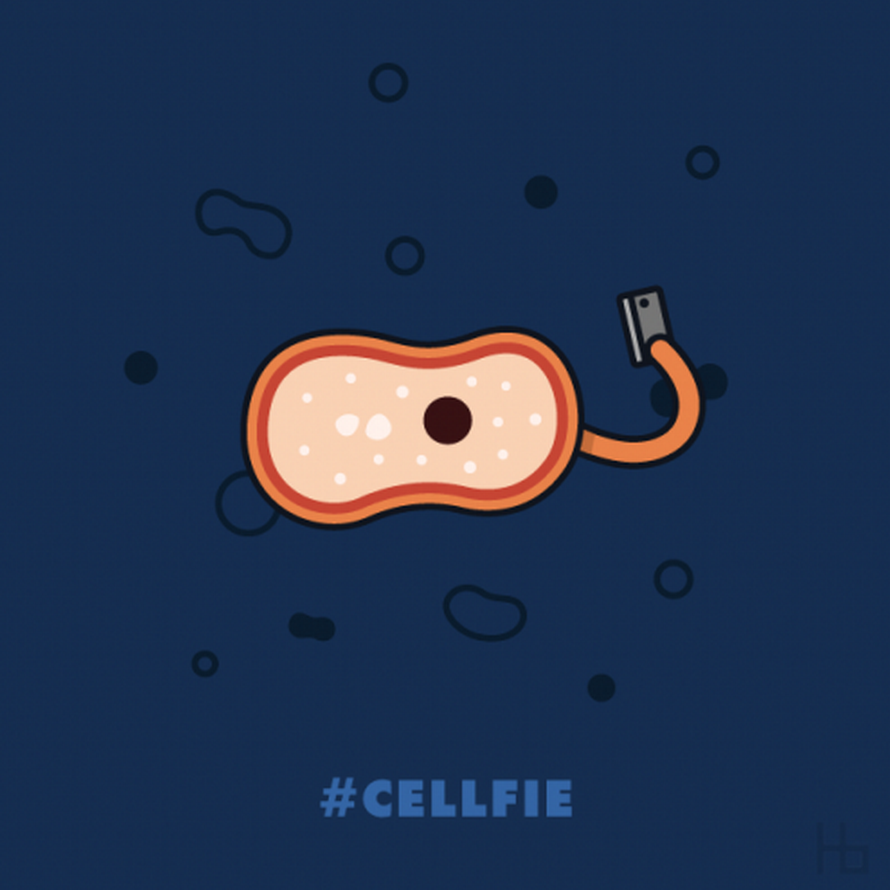 Agree or Disagree (pg. 36)
Bacteria are living things.
Mushrooms are a specialized kind of plant. 
All brightly coloured living things have a hard time hiding. This makes them poorly adapted.
Biodiversity includes all living things.
Hibernation is an adaptation to help living things survive when there is not enough food.
Five Kingdoms of Life (pg. 39)
Learning Intention: I CAN list & describe the 5 Kingdoms
http://anthropophobia.hubpages.com/hub/The-Five-Kingdoms
Video #2
Characteristics of the 5 Kingdoms (3:50 min)
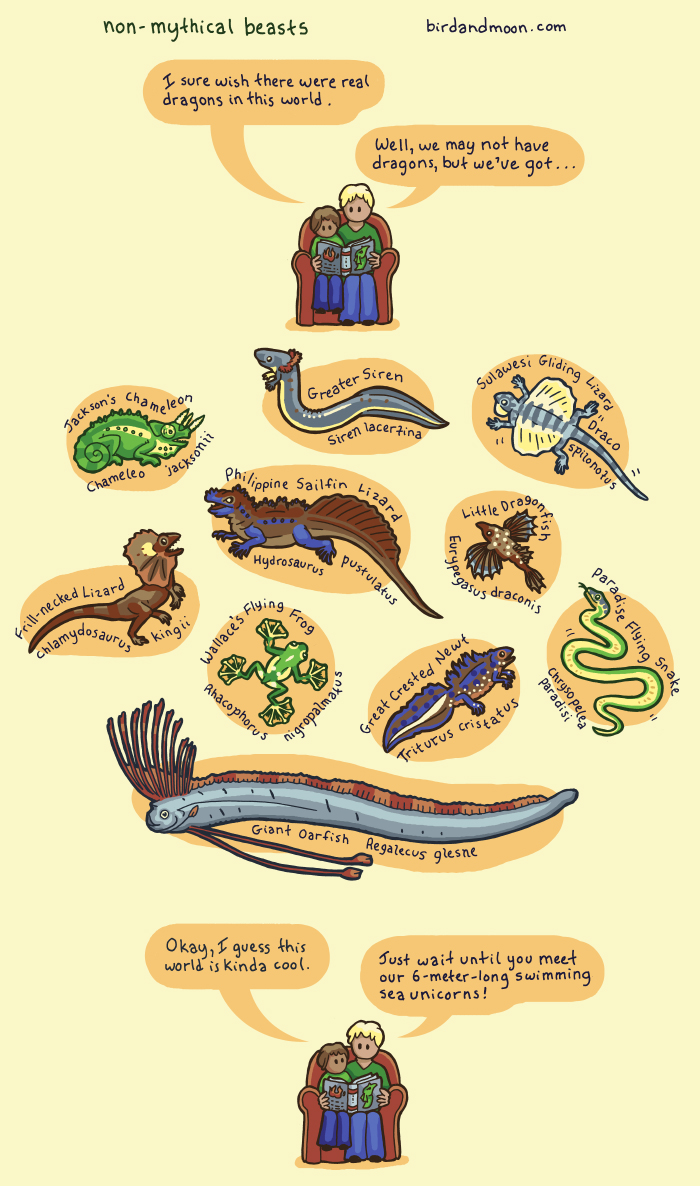 The 5 Kingdoms (pg. 38-39)
Research and describe the key characteristics of each kingdom
Give examples of organisms that are in each kingdom
The 5 kingdoms are: Monera, Protista, Fungi, Plant, Animal
Visual Example of Demonstrating your Learning
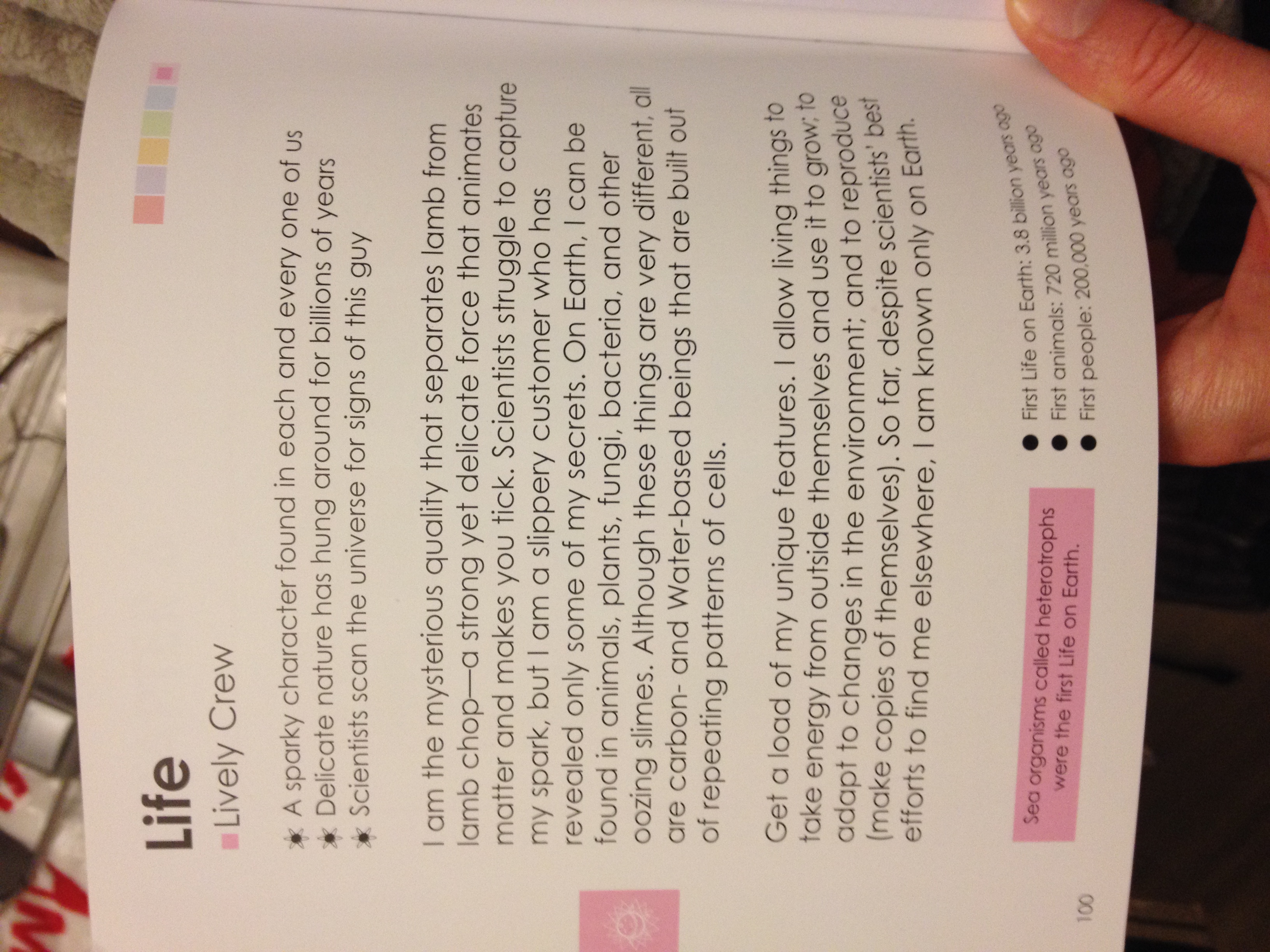 “Planet Earth” by Dan Gilpin